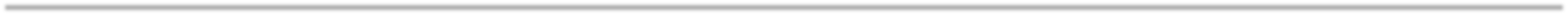 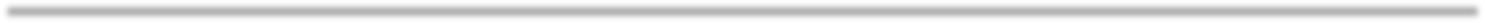 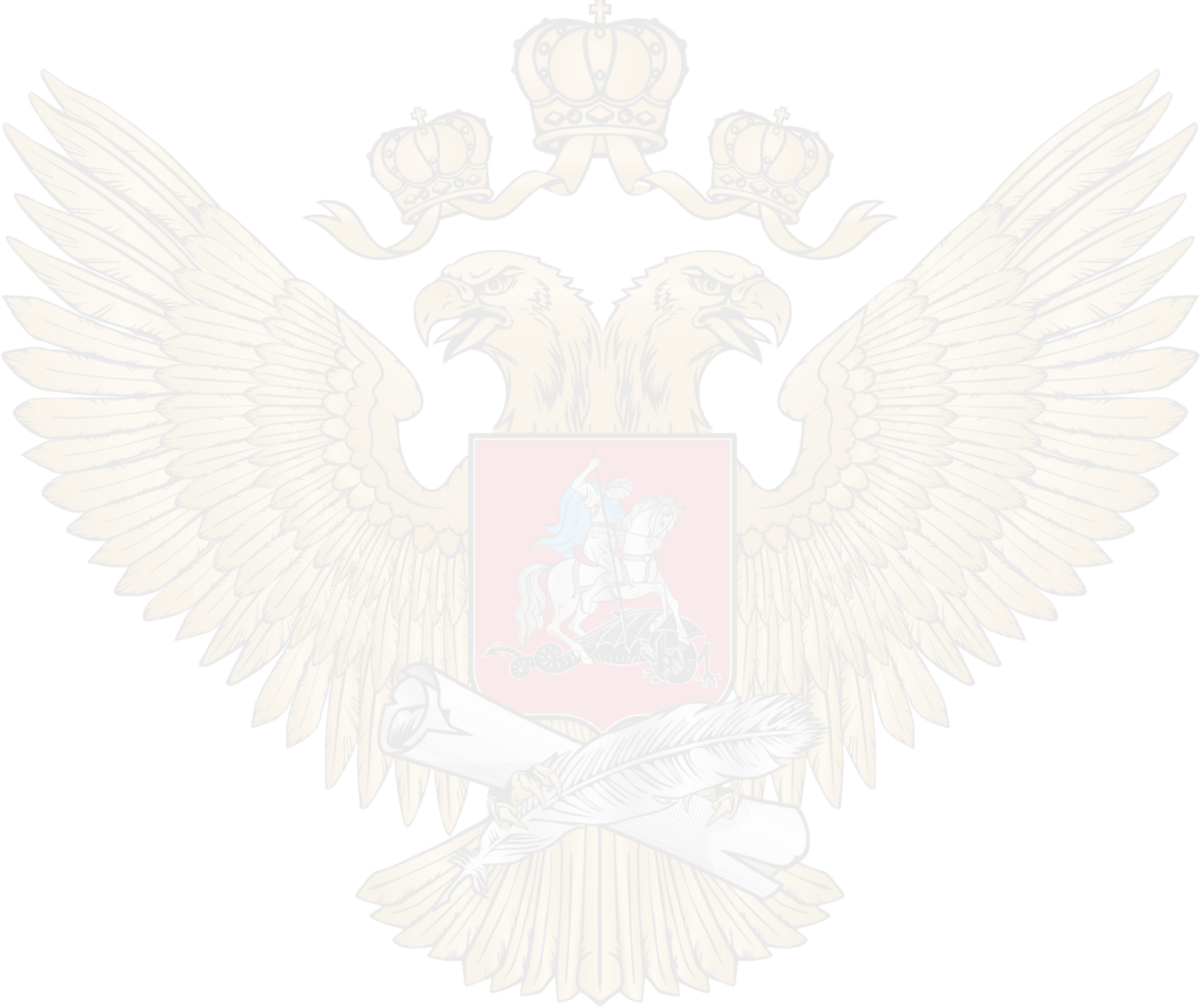 ОБ ОСОБЕННОСТЯХ ВВЕДЕНИЯ  ФЕДЕРАЛЬНЫХ ОСНОВНЫХ
ОБЩЕОБРАЗОВАТЕЛЬНЫХ  ПРОГРАММ
1
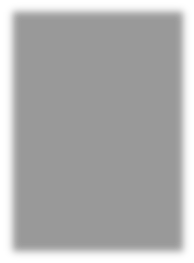 ВНЕСЕНИЕ ИЗМЕНЕНИЙ
№ ФЗ-273 «Об образовании в Российской Федерации»*
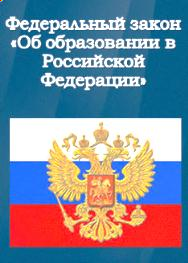 Ч. 10 СТ. 2
101	Федеральная основная общеобразовательная
программа - учебно-методическая документация,  определяющая единые для Российской Федерации  базовые объем и содержание образования  определенного  уровня  и  (или)     определенной
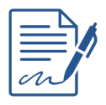 ФООП
направленности, планируемые результаты освоения  образовательной программы.
Ч. 6 СТ. 12
федеральные  рабочие
программы
учебных
предметов, курсов,  дисциплин
федеральный  календарный  план  воспитательной  работы
федеральный  календарный  учебный
график
федеральная  рабочая
программа  воспитания
62
Организация, осуществляющая образовательную
федеральный  учебный план
деятельность	по	имеющим  аккредитацию
государственную  программам
образовательным
начального общего, основного общего, среднего  общего		образования,	при	разработке  соответствующей общеобразовательной программы  вправе	предусмотреть		перераспределение  предусмотренного в федеральном учебном плане  времени на изучение учебных предметов, по которым  не проводится государственная итоговая аттестация,  в пользу изучения иных учебных предметов, в том
ОБЯЗАТЕЛЬНЫЕ ФЕДЕРАЛЬНЫЕ РАБОЧИЕ ПРОГРАММЫ  ПО УЧЕБНЫМ ПРЕДМЕТАМ
числе на  отдельных  обучение
организацию	углубленного	изучения
учебных	предметов
Ч. 6 СТ. 12
При	разработке	основной
организация,
НОО
РУССКИЙ ЯЗЫК
ЛИТЕРАТУРНОЕ ЧТЕНИЕ  ОКРУЖАЮЩИЙ МИР
ООО, СОО
РУССКИЙ ЯЗЫК, ЛИТЕРАТУРА,  ИСТОРИЯ, ОБЩЕСТВОЗНАНИЕ,
ГЕОГРАФИЯ, ОСНОВЫ БЕЗОПАСНОСТИ
ЖИЗНЕДЕЯТЕЛЬНОСТИ
и	профильное
63
образовательной
осуществляющая  по	имеющим  образовательным
. программы
образовательную	деятельность
государственную	аккредитацию
программам начального общего, основного общего,  среднего общего образования предусматривают  непосредственное применение при реализации  обязательной части образовательной программы
Федеральный закон
от 24 сентября 2022 г. № 371-ФЗ «О внесении изменений в Федеральный закон «Об образовании  в Российской Федерации» и статью 1 Федерального закона «Об обязательных требованиях  в Российской Федерации»
НОО федеральных рабочих программ по учебным
предметам «Русский язык», «Литературное чтение»,
«Окружающий мир», а при реализации обязательной
части ОО и СОО – «Русский язык», «Литератур2а»,
«История», «Обществознание», «География», «ОБЖ»
ФООП НОО, ООО и СОО
содержательныйраздел
организационный
раздел
федеральный учебный  план;
федеральный план
внеурочной деятельности;
федеральный  календарный учебный  график;
федеральный  календарный план  воспитательной работы
целевой раздел
пояснительная записка;
планируемые результаты  освоения обучающимися  ФООП;
система оценки  достижения планируемых  результатов освоения  ФООП
федеральные рабочие  программы учебных
предметов;
программа формирования  универсальных учебных  действий у обучающихся;
федеральная рабочая
программа воспитания
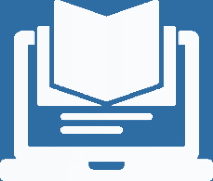 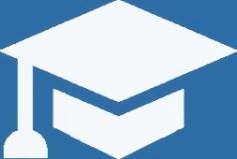 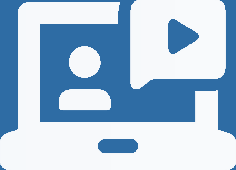 ЕДИНСТВО СОДЕРЖАНИЯ ОБЩЕГО ОБРАЗОВАНИЯ
3
ФЕДЕРАЛЬНЫЕ ОСНОВНЫЕ ОБЩЕОБРАЗОВАТЕЛЬНЫЕ ПРОГРАММЫ
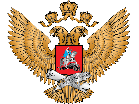 1 января 2023 г.
утвердить Федеральные программы в составе следующих компонентов – федерального учебного плана,  федерального календарного учебного графика, федеральной рабочей программы воспитания, федерального  календарного плана воспитательной работы
1 июня 2023 г.
включить в Федеральные программы обязательные для применения федеральные рабочие программы  по учебным предметам на базовом уровне
1 августа 2023 г.
включить	в	Федеральные	программы	федеральные	рабочие	программы	по	остальным	учебным
предметам на базовом уровне;
В течение 2023/24 и 2024/25 учебных годов
обеспечить	разработку	и	апробацию	федеральных	рабочих	программ	по	всем	предметам	для  профильного обучения (углубленного изучения отдельных предметов)
4
ФООП НОО, ООО и СОО
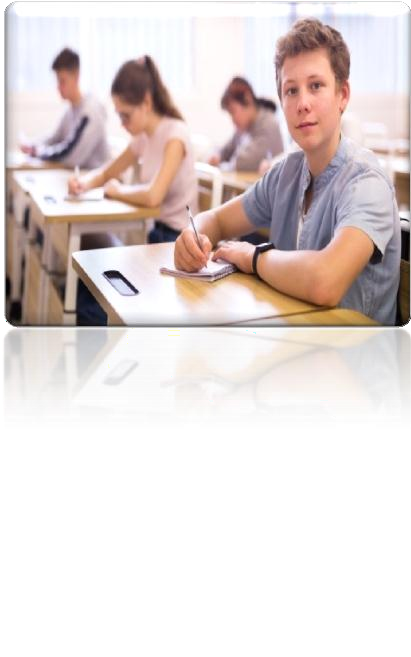 Федеральные	рабочие	программы	учебных	предметов	обеспечивают
разработаны
достижение	планируемых	результатов	освоения	ФООП	и
на основе соответствующих требований ФГОС к результатам освоения программ  начального общего, основного общего, среднего общего образования
6 УЧЕБНЫХ ПРЕДМЕТОВ
РУССКИЙ ЯЗЫК  ЛИТЕРАТУРА
ИСТОРИЯ
ОБЩЕСТВОЗНАНИЕ
ГЕОГРАФИЯ
ОСНОВЫ БЕЗОПАСНОСТИ
ЖИЗНЕДЕЯТЕЛЬНОСТИ
3 УЧЕБНЫХ ПРЕДМЕТА
РУССКИЙ ЯЗЫК  ЛИТЕРАТУРНОЕ  ЧТЕНИЕ
ОКРУЖАЮЩИЙ  МИР
Пояснительная записка
Содержание обучения
Планируемые результаты  освоения программы учебного  предмета (предметные,
личностные, метапредметные)
РЕАЛИЗАЦИЯ: с 1 СЕНТЯБРЯ 2023 года
5
ФООП НОО
ФЕДЕРАЛЬНЫЙ УЧЕБНЫЙ ПЛАН
(5 вариантов)
для образовательных организаций, в которых обучение ведѐтся на русском языке  (5-дневная и 6-дневная учебная неделя), варианты 1, 3;

для образовательных организаций, в которых обучение ведѐтся на русском или родном языке,  но наряду с ним изучается один из языков народов России (5-дневная учебная неделя),  вариант 2;

для образовательных организаций, в которых образование ведѐтся на русском языке, но наряду  с ним изучается один из языков народов Российской Федерации (6-дневная учебная неделя),  вариант 4;.

для образовательных организаций, в которых обучение ведѐтся на родном (нерусском) языке  (6-дневная учебная неделя), вариант 5.
При реализации 1-2, 4-5 вариантов федерального учебного плана количество часов на физическую культуру  составляет 2, третий час рекомендуется реализовывать образовательной организацией за счет часов внеурочной  деятельности и (или) за счѐт посещения обучающимися спортивных секций школьных спортивных клубов, включая  использование учебных модулей по видам спорта
10
ФООП ООО
ФЕДЕРАЛЬНЫЙ УЧЕБНЫЙ ПЛАН
(6 вариантов)
для	общеобразовательных	организаций,	в
варианты	1,	3,	4	–
которых
обучение	ведется  (1-й	и	3-й	варианты),
на	русском	языке	для	5-дневной	и	6-дневной	учебной	недели
а также с учетом изучения второго иностранного языка (4-й вариант)
варианты 2,   5   – для   общеобразовательных организаций, в  которых обучение ведется  на русском языке, но наряду с ним изучается один из государственных языков республик  Российской Федерации и (или) один из языков народов Российской Федерации, для 5-дневной  и 6-дневной учебной недели
вариант 6 – для общеобразовательных организаций, в которых обучение ведется на родном  (нерусском) языке из числа языков народов Российской Федерации
При реализации 1-2, 4-6 вариантов федерального учебного плана количество часов на физическую культуру  составляет 2, третий час рекомендуется реализовывать образовательной организацией за счет часов внеурочной  деятельности и (или) за счѐт посещения обучающимися спортивных секций школьных спортивных клубов, включая  использование учебных модулей по видам спорта
При реализации модуля «Введение в Новейшую историю России» в курсе «История России» количество часов  на изучение учебного предмета «История» История России в 9 классе должно быть увеличено на 14 учебных часов.
11
ФООП СОО
ФЕДЕРАЛЬНЫЙ УЧЕБНЫЙ ПЛАН
(19 вариантов)
технологический профиль (математика (У) и физика (У))  технологический профиль (математика (У) и информатика (У))  естественно-научный профиль (химия (У) и биология (У))
гуманитарный профиль (обществознание (У) и литература (У))
гуманитарный профиль (иностранный язык (У) и литература (У))  гуманитарный профиль (история (У) и литература (У))
гуманитарный профиль (обществознание (У) и история (У))
гуманитарный профиль (иностранный язык (У) и история (У))
гуманитарный профиль (обществознание (У) и иностранный язык (У))  социально-экономический профиль (математика (У) и обществознание (У))
социально-экономический профиль (математика (У), география (У), обществознание (У))  социально-экономический профиль (география (У) и обществознание (У))  универсальный профиль (2 учебных предмета (У) определяет ОО)
технологический профиль с изучением родного языка/родной литературы (математика (У) и физика (У))  технологический профиль с изучением родного языка/родной литературы(математика (У) и информатика (У))  естественно-научный профиль с изучением родного языка/родной литературы (химия (У) и биология (У))
социально-экономический профиль с изучением родного языка/родной литературы (математика (У) и обществознание (У))  гуманитарный профиль с изучением родного языка/родной литературы (обществознание (У) и литература (У))  универсальный профиль с изучением родного языка/родной литературы (2 учебных предмета (У) определяет ОО)
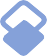 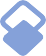 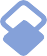 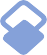 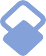 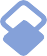 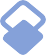 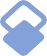 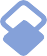 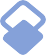 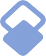 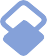 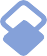 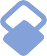 8
ФООП НОО, ООО, СОО
ФЕДЕРАЛЬНЫЙ КАЛЕНДАРНЫЙ УЧЕБНЫЙ ГРАФИК

Организация образовательной деятельности – по учебным четвертям.
Продолжительность учебного года — 34 недели, в 1 классе — 33 недели.  Учебный год начинается 1 сентября, заканчивается 20 мая.
Продолжительность учебных четвертей:
четверть – 8 учебных недель;
четверть – 8 учебных недель;
четверть – 10 учебных недель (для 2-11 кл.), 9 учебных недель (для 1 кл.);  IV четверть – 8 учебных недель.
Продолжительность каникул :
по окончании I, II, III четверти – 9 календарных дней  дополнительные каникулы – 9 календарных дней (для 1 кл.);
по окончании учебного года (летние каникулы) – не менее 8 недель.
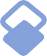 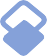 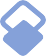 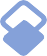 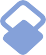 9